USBメモリー(OTGローリングフォルム)
U3655
OTG機能を備えた大人気のローリングタイプが新登場。
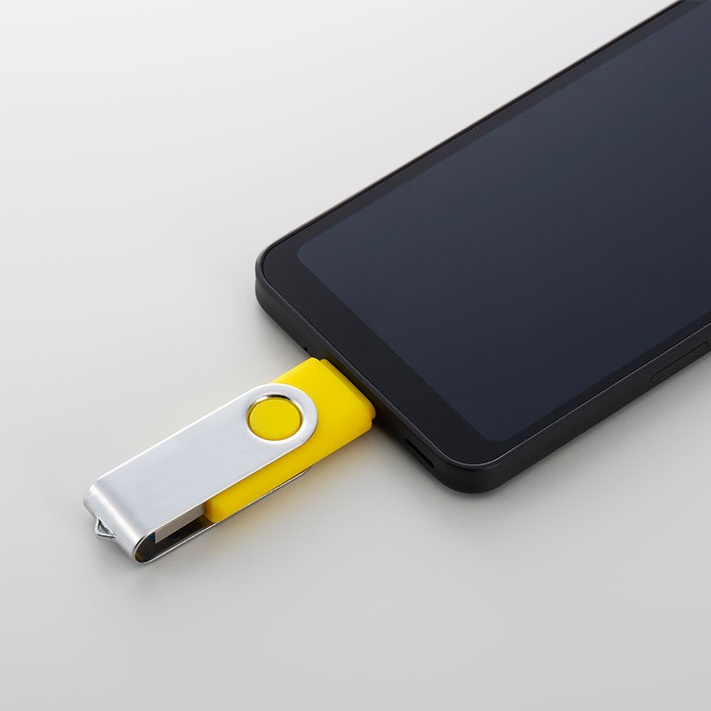 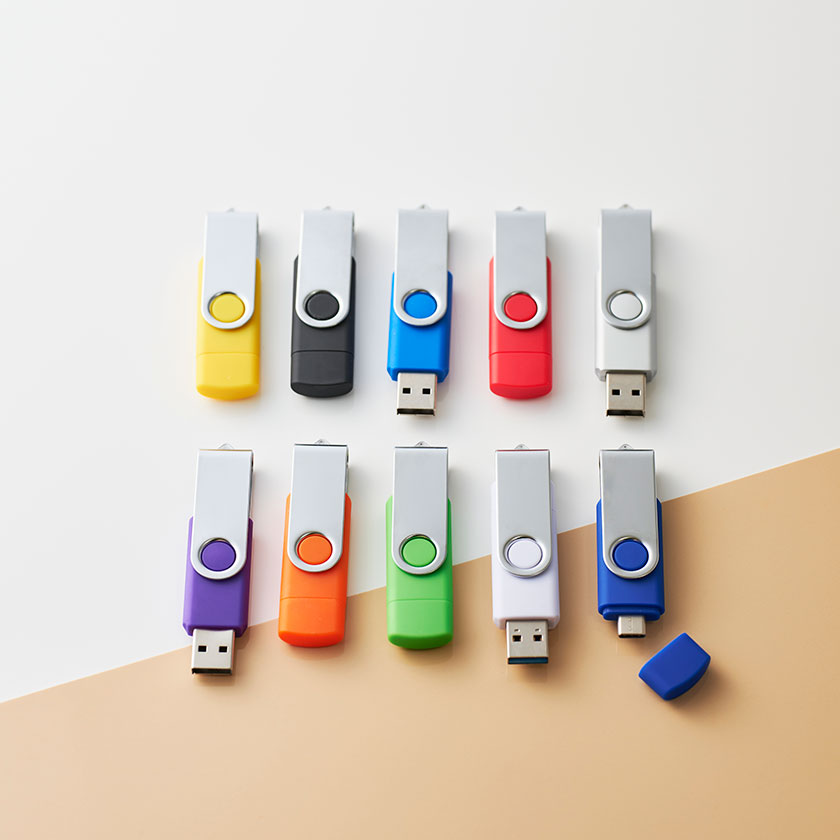 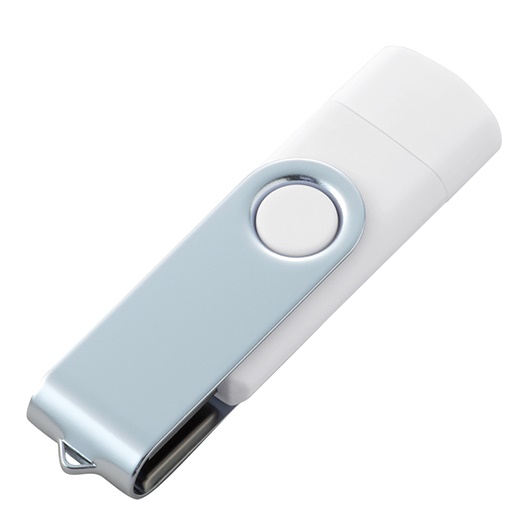 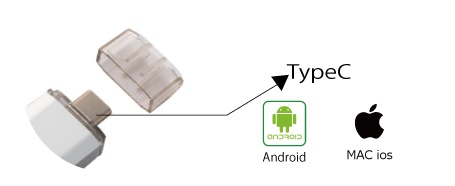 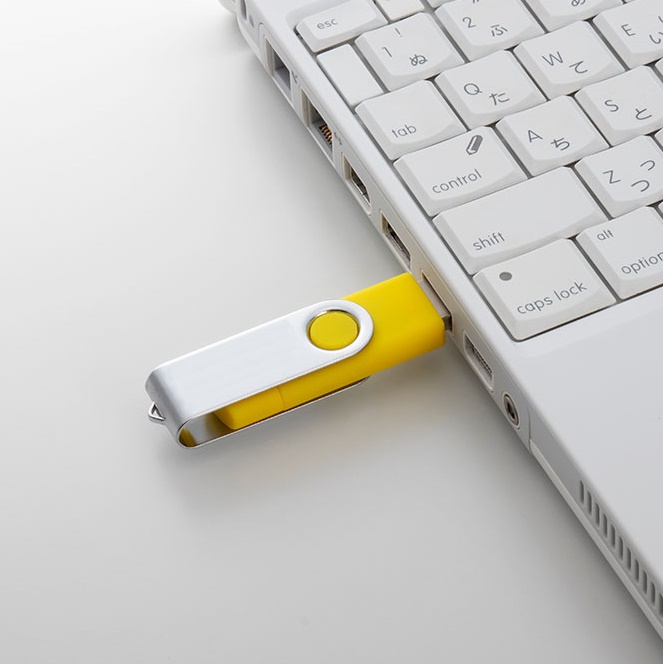 ・名入れ
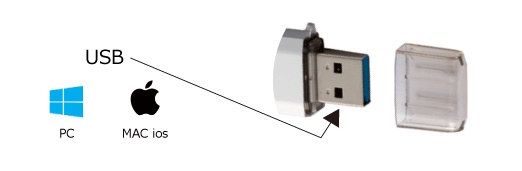 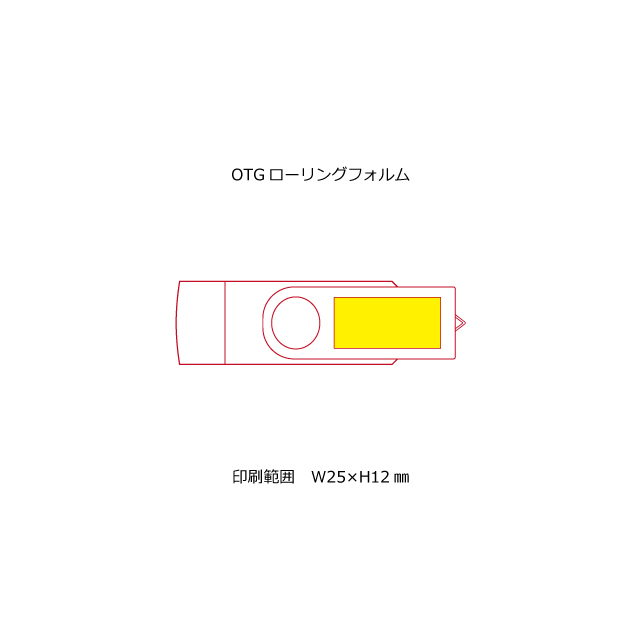 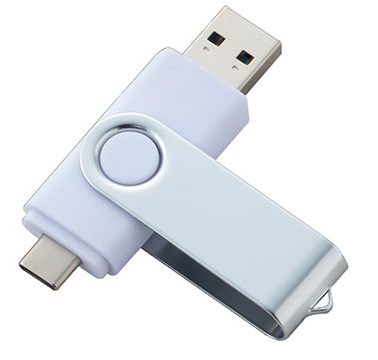 シルク
W25×H12㎜
■商品サイズ:68×19.5×11㎜

■材質:ABS、スチール

■容量:2・4・8・16・32GB

■白箱サイズ(入):110×75×19㎜

■備考:100個から受注対応商品/回転タイプ
■機能:TypeA+TypeC

■カラー:ホワイト・ブラック・レッド・イエロー・オレンジ・
　　　　　　グリーン・ブルー・ネイビー・パープル・シルバー・
本体カラーは10色から
お選びいただけます。
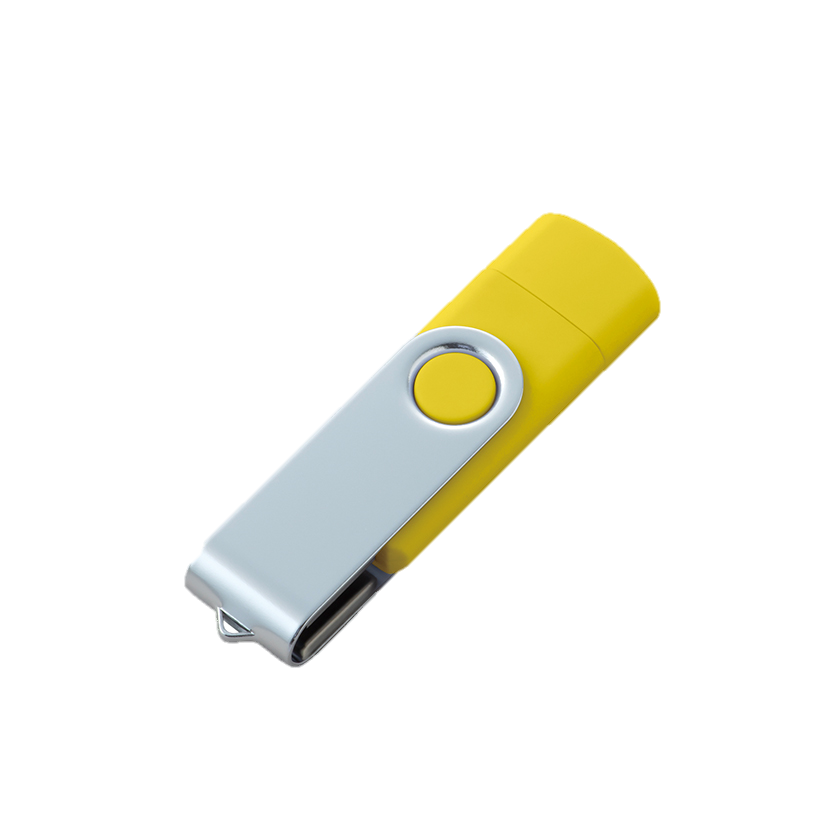 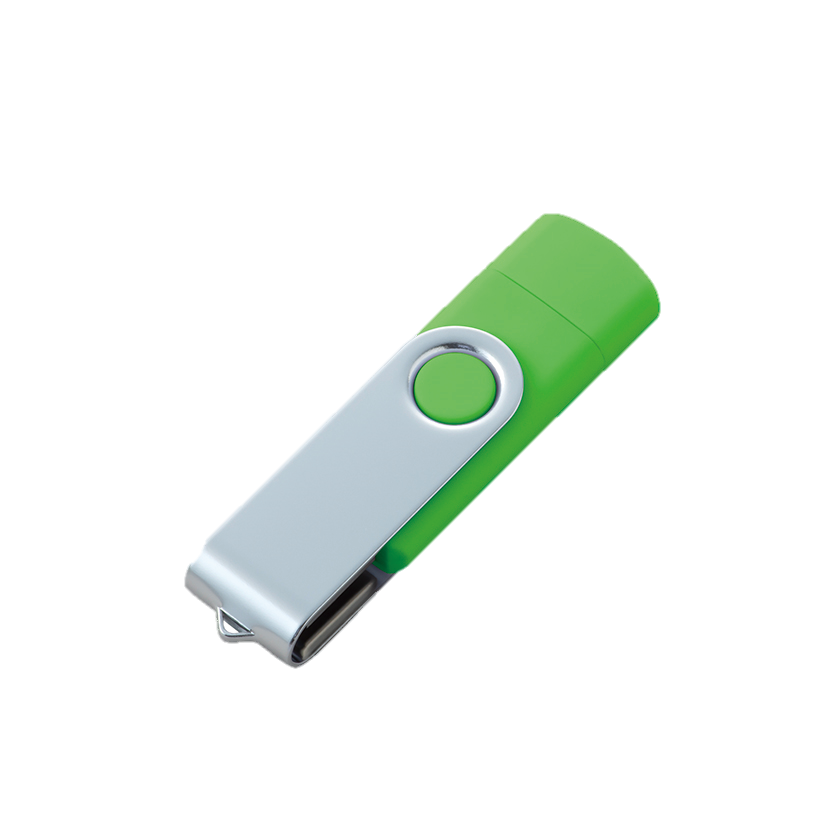 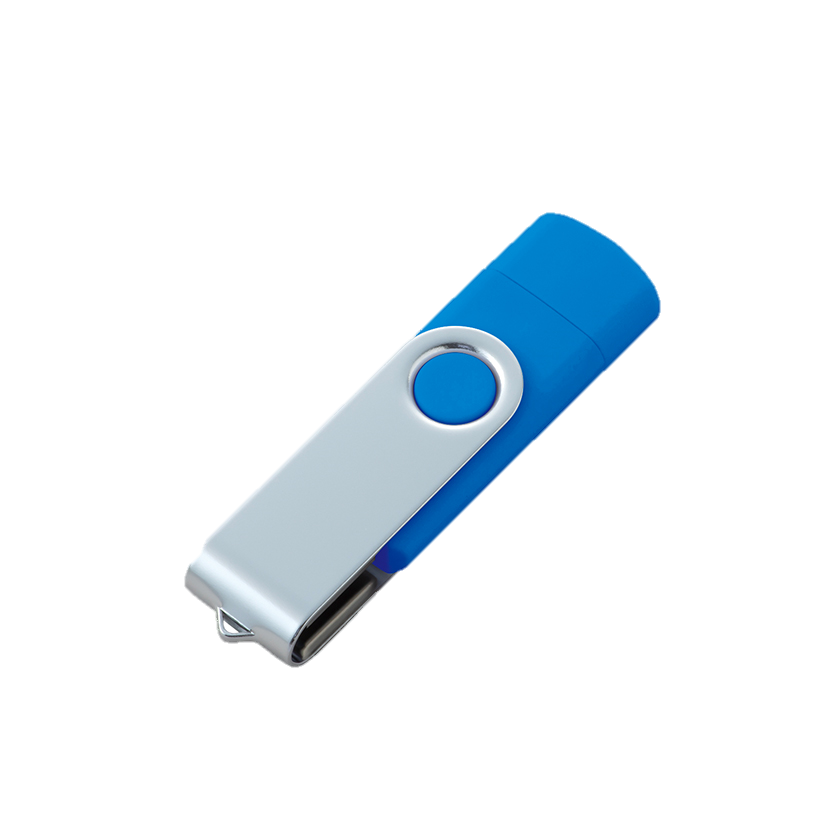 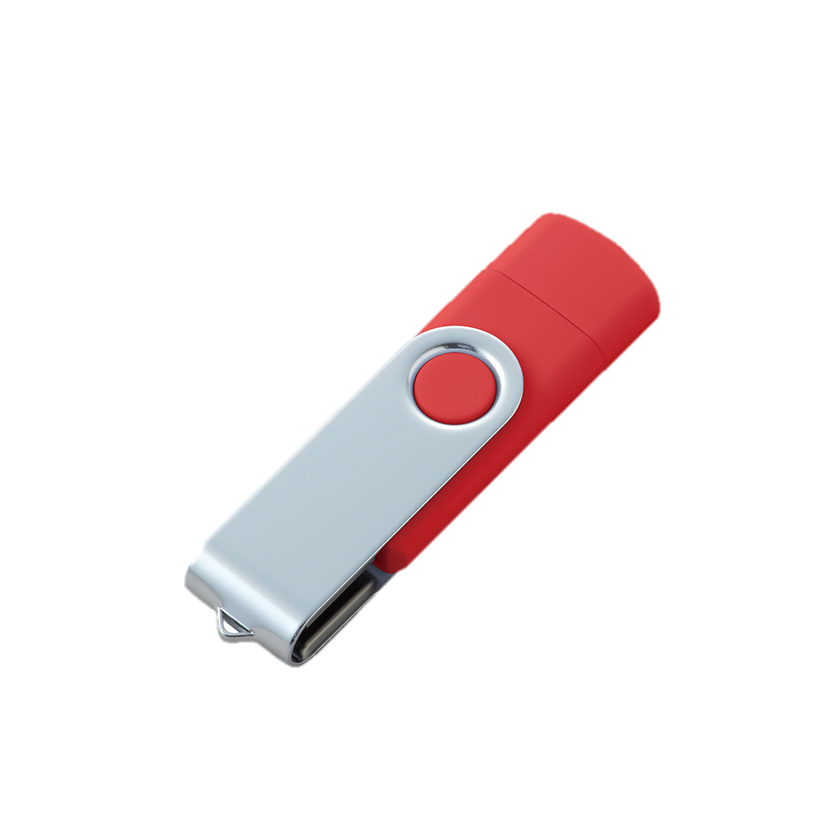